HOGMANY    MOTHERS’ DAY ROBERT BURNS’ NIGHT SHROVETIDE    VICTORY DAY SWAN UPPING     MASLENNITSA THANKSGIVING DAYGUY FAWKES’ NIGHT
What do these words refer to?
What country do these holidays refer to?
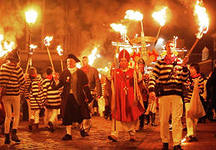 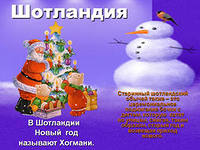 What country do these holidays refer to?
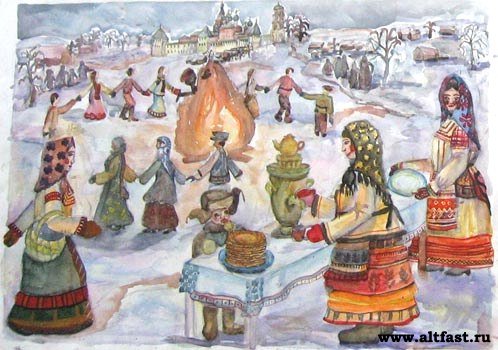 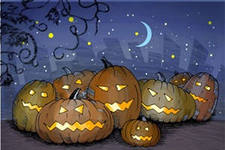 What country do these holidays refer to?
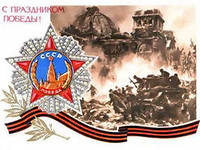 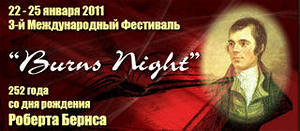 TOPIC :HOLIDAYS IN ENGLAND, SCOTLAND, RUSSIA
Stages of the lesson:
Remember some facts about holidays
Read the texts
Retell (summarize) texts
Find some new information
Discuss similarities and differences
Holiday:Country:
I KNOW
    (before reading)



     I HAVE KNOWN
     ( after reading )
ACTIVITIES
Holiday:Country:
Activities: